Five Themes of Geography
MR HeLP

M = Movement  R = Region He = Human Environment Interaction  L = Location  P = Place
Human/Environment Interaction
Human-environment interaction looks at the relationships between people and their environment; how people adapt to the environment and how they change it.
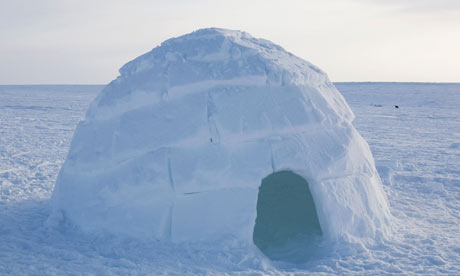 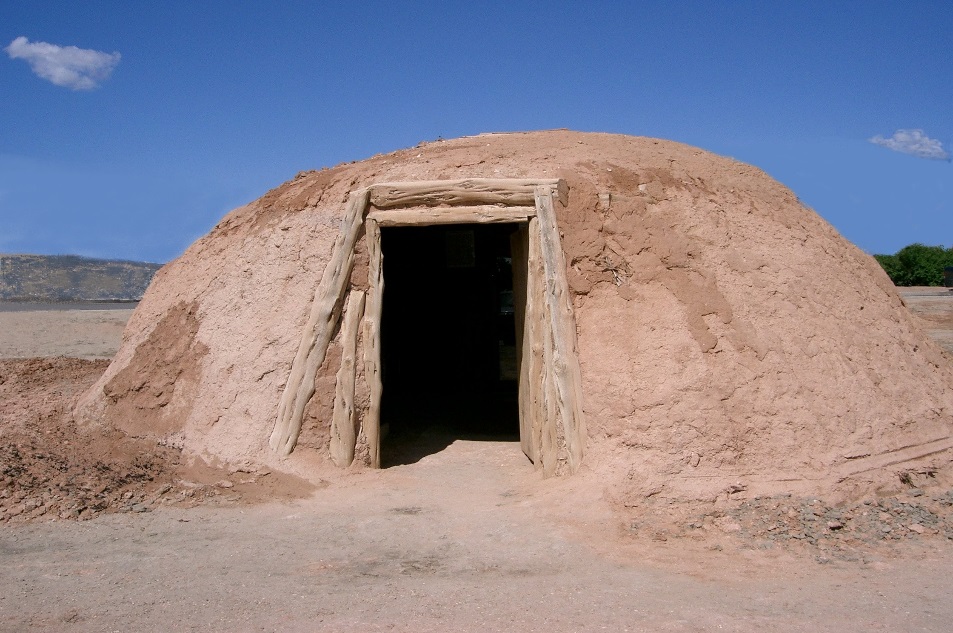 Human-environment interaction looks at the relationships between people and their environment; how people adapt to the environment and how they change it.
How do people depend on the environment? 
With your table partner think of 2 ways people depend on their environment.
In ancient times, the annual flooding of the Nile River produced good soil for growing crops.

Utah counts on snowfall for water for crops and skiing industry.

Dry farmers count on rainfall for growth of crops.
Human-environment interaction looks at the relationships between people and their environment; how people adapt to the environment and how they change it.
How to people adapt to the environment?
 With your table partner list 2 ways that people adapt to their environment.
The ancient Egyptians rebuilt their homes each year, after the annual flooding. As time went on, they built their homes above the flood plain.
If you live in a place where tornados touch down every year, you either move your house or build a storm shelter.
If you live in a place where the winter snow if VERY deep you may have to make the door to your house higher up so you can get in and out in the winter.
Human-environment interaction looks at the relationships between people and their environment; how people adapt to the environment and how they change it.
How do people modify the environment?
The ancient Egyptians built irrigation ditches to help water the crops. In modern times, Egypt built a dam to control the flood waters of the Nile River.
We may have to build bridges so that roads can go over big gorges.
We may build fences to keep animals out of our gardens.
You and your table partner list two ways we modify our environment.
People, Plants and Animals Adapt
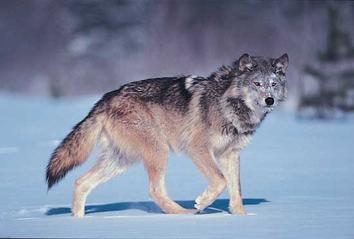 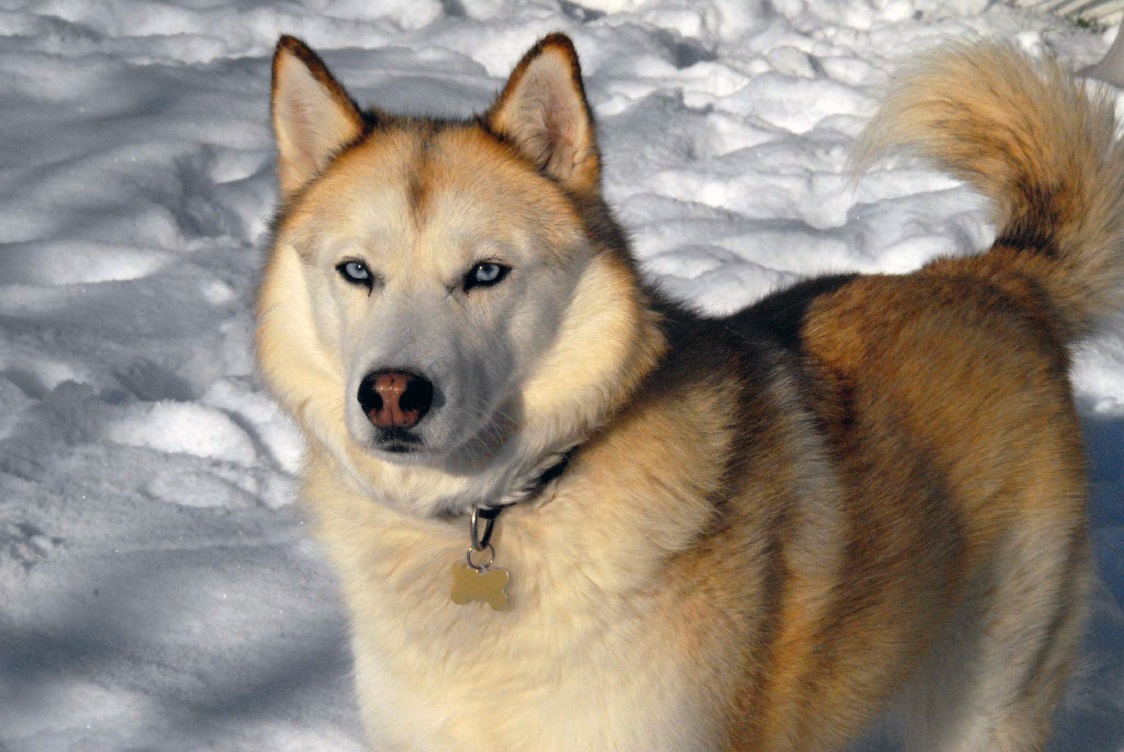 People, Plants and Animals Adapt
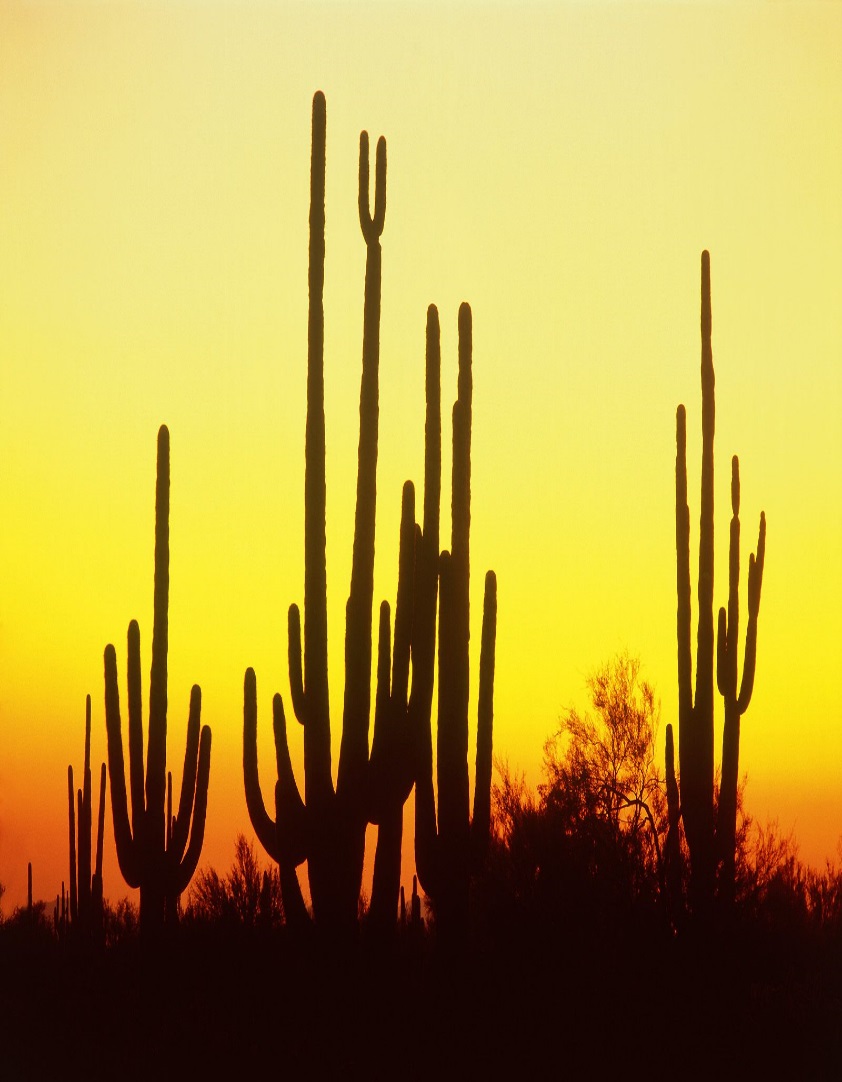 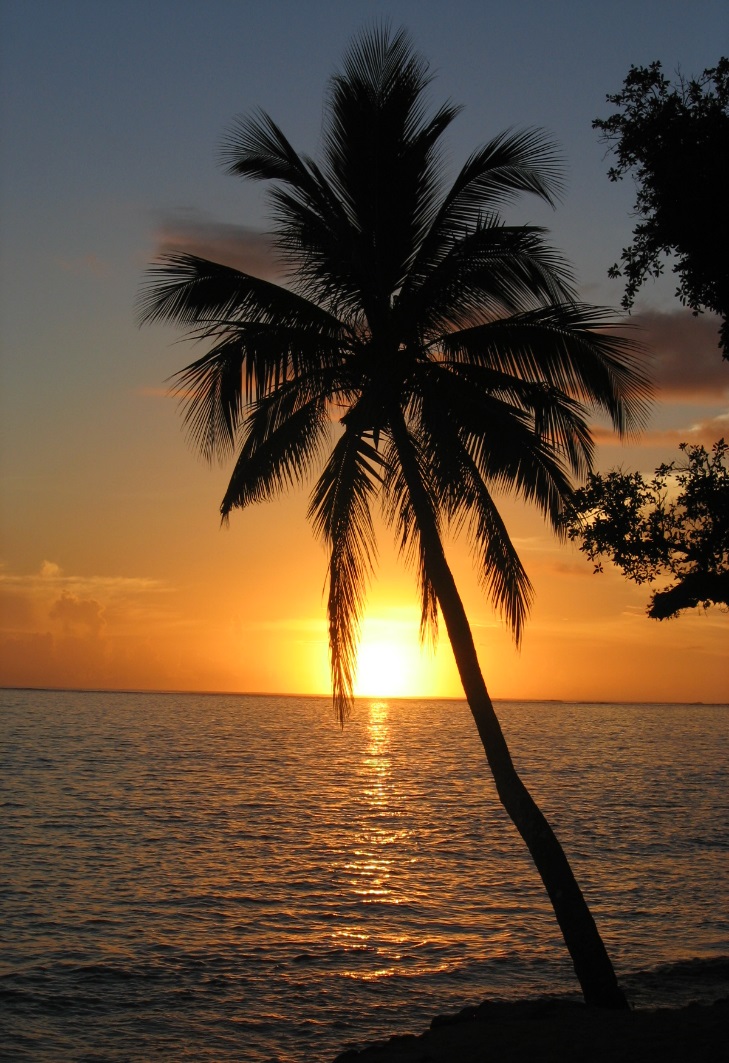 People, Plants and Animals Adapt
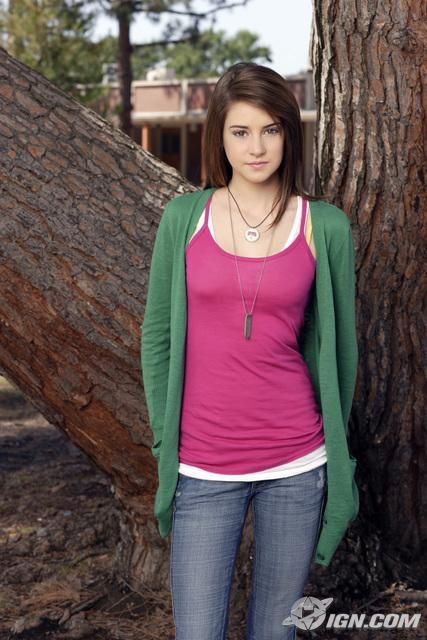 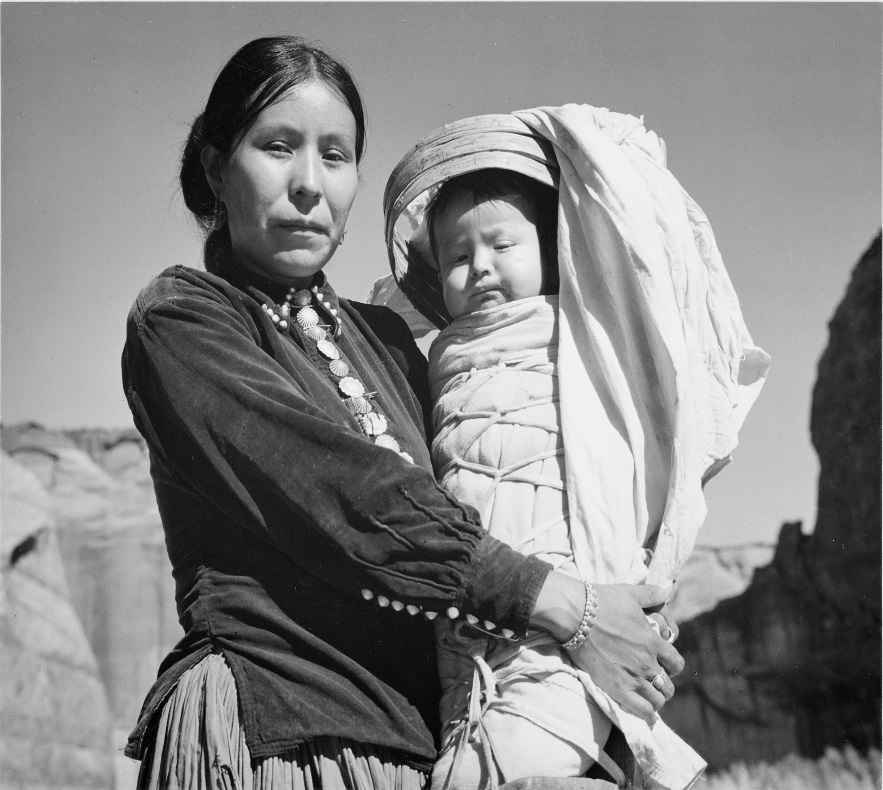 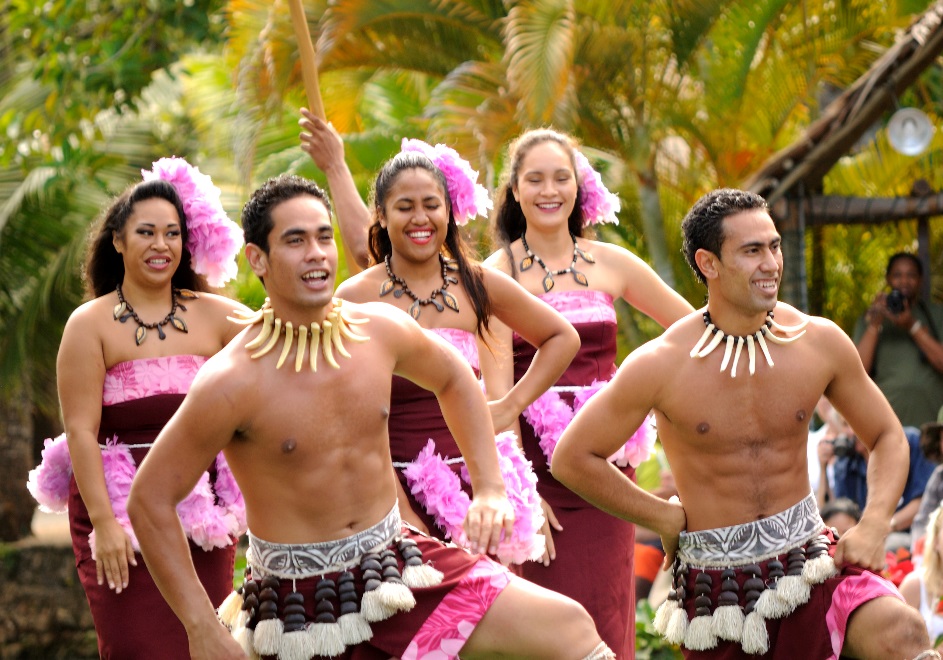 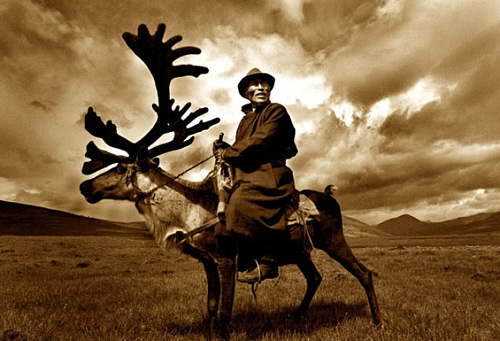 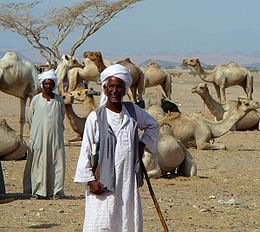 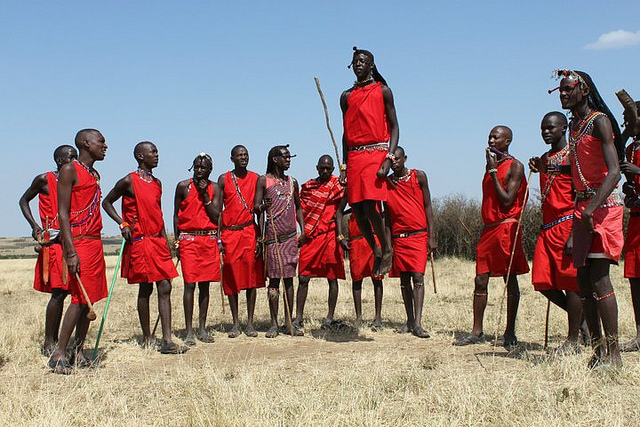 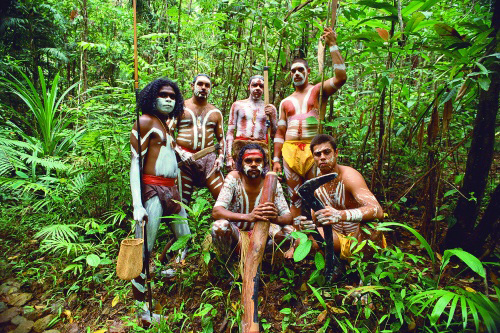 Title and Content Layout with List
Add your first bullet point here
Add your second bullet point here
Add your third bullet point here
Title and Content Layout with Chart
Two Content Layout with Table
First bullet point here
Second bullet point here
Third bullet point here
Two Content Layout with Table
First bullet point here
Second bullet point here
Third bullet point here